Reincarnation
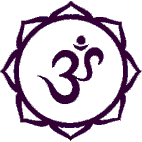 Hinduism
BBC Two - My Life, My Religion, Hinduism, The Cycle of Birth and Rebirth
Key Words
1. Reincarnation = Rebirth..

 2. Samsara = Cycle of Life.

3. Karma = Law of ‘cause and effect’ – Actions have consequences.

4. Moksha = Liberation, salvation, reaching of goal.

 5. Atman = Soul.
1. Reincarnation (Samsara)
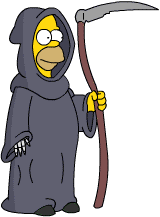 What’s the big idea?
Each atman (soul) passes through a long cycle of existence. It lives in one body, then dies and is reborn in another body.

This transmigration of the soul is known as reincarnation / samsara.
Reincarnation
‘Re’ means ‘again’
‘in’ means ‘in’  (!)
‘carn’ means ‘flesh’

So the whole word means ‘again in flesh’.

Is rebirth a good thing?

Hindus believe that going around and around in samsara is only keeping their souls (atman) trapped in the material world…when they could go to the spiritual world and be with God instead.
Task
What would you like to come back as, why? Do you think it’s what you deserve?

Write / draw your answer and explain why you chose what you did in your Home Learning book.